Osher Lifelong Learning Institute, Winter 2022
Contemporary Economic Policy
Dominican University
Fall, 2022

National Economic Education Delegation
1
Available NEED Topics Include:
US Economy
Healthcare Economics
Climate Change
Economic Inequality
Economic Mobility
Trade and Globalization
Minimum Wages
Immigration Economics
Housing Policy
Federal Budgets
Federal Debt
Black-White Wealth Gap
Autonomous Vehicles
US Social Policy
2
Course Outline
Contemporary Economic Policy
Week 1 (10/13):	Economic Inequality (Jennifer Alix-Garcia, Oregon St. Univ.)
Week 2 (10/20):	Economic Mobility (Jon Haveman, NEED)
Week 3 (10/27):	The Black-White Wealth Gap (Jon Haveman, NEED)
Week 4 (11/3):	The Gender Wage Gap (Mallika Pung, University of New Mexico)
3
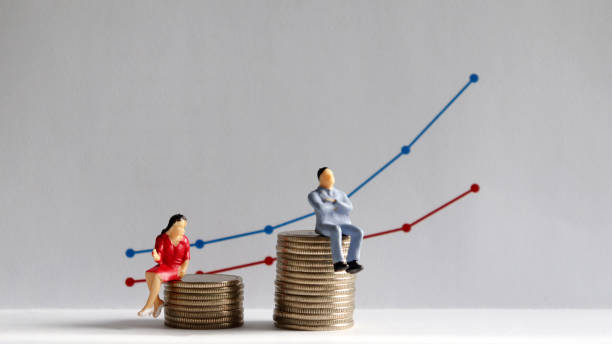 Gender Wage Gap
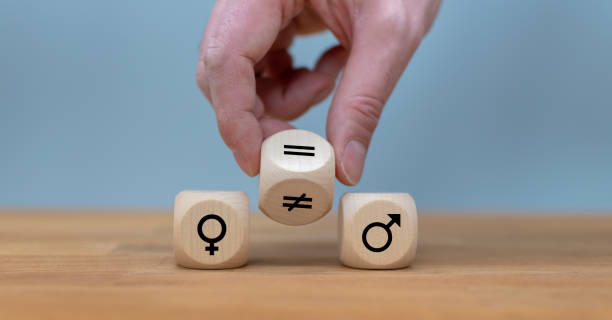 Mallika Pung, Ph.D.
University of New Mexico

November 3, 2022
4
Outline
What is gender wage gap?
Gender wage gap in numbers.
What are the potential causes for this gender wage gap?
What can we do?
The Issue of Gender Wage Gap
“We have to pass pay equity for women workers. It is not acceptable that women are making 78 cents an hour compared to men.”
	-- Sen. Bernie Sanders (I-Vt.), speech to the National Press Club, March 9, 2015

“..42% [women] in the United States say they have faced discrimination on the job because of their gender…  One of the biggest gender gaps is in the area of income: …25% [women] say they have earned less than a man who was doing the same job..”
	-- 2017 Pew Research Center survey
6
Popular Theories
Occupational segregation
Biased managers and co-workers
Inferior bargaining skills
Lack of competitiveness
And more
We will delve deeper into what is meant by gender wage gap and how economists think about the issue.
7
Significant strides have been made
Progress made in combating gender inequality and discrimination against women in workplace since the 1970s
The Fair Labor Standards Act of 1938, 
The Equal Pay Act of 1963, 
Title VII of the Civil Rights Act of 1964, and 
The Pregnancy Discrimination Act of 1973 in conjunction with 
Affirmative Action and other movements aimed at diversity

“Gender Revolution”
8
Composition of the Full-Time Workforce
Growth:
	Total:	56%
	Men:	39%
	Women:	82%
9
What is Gender Wage Gap?
10
Relative Wage Gap Over Time
Gap between men and women’s median earnings 
has narrowed considerably since the late 1970s.
11
Sources of Reduction
Relatively more women in jobs with collective bargaining.
Falling for both since 1981, but more for men than women.
Women are getting more education than men.
Women’s devotion to the labor market is growing.
12
Wage Gap by State
13
Wage Gap Across the Globe
Average
OECD
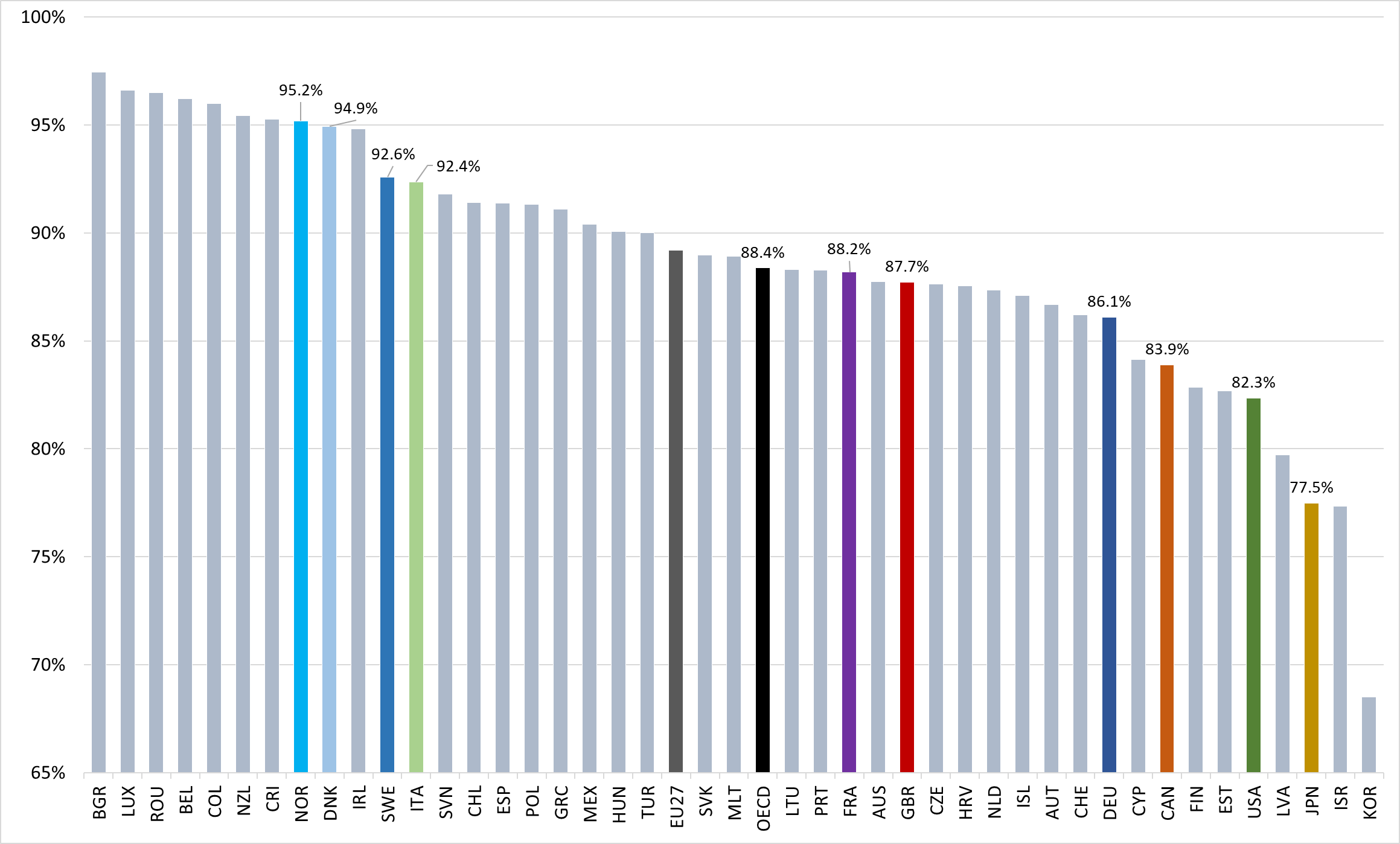 United
States
14
What is NOT included in these calculations?
These are unconditional or uncontrolled or raw wage gap.
The difference doesn’t take into account important determinants of earnings such as:
Age
Occupation
Educational attainment
Job skills and responsibilities
Work experience
Specialization
15
The Wage Gap
Gender wage gap is not a single statistic; it’s dynamic.

Average wage comparison based on a limited sample. Men and women:
Working full time
Working year round

Wage gap is not: Apples to Apples
Does not compare wages of men and women in the same occupation or industry.
16
Wage Gap by Age
In 2020, median weekly earnings for:
Women - $891
Men - $1,082
The gap between men and women’s median earnings was the largest among those aged 45 years or older.
17
The Kid Effect
18
The Kid Effect
19
Wage Gap by Race/Ethnicity
Earnings differences between women and men were largest among Asians and among Whites. 

Asian women earned 79% as much as Asian men, and White women earned 82%as much as White men.

Black women had median earnings that were 92% of Black men’s, and Hispanic women’s earnings were 89% of Hispanic men.
20
Wage Gap by Level of Education
College pays – among all workers, median earnings of those with at most a HS degree were 55% of those with at least a bachelor’s degree.

The gap between men and women’s median earnings was the largest among college graduates, with women’s median earning at only 75% of men’s.
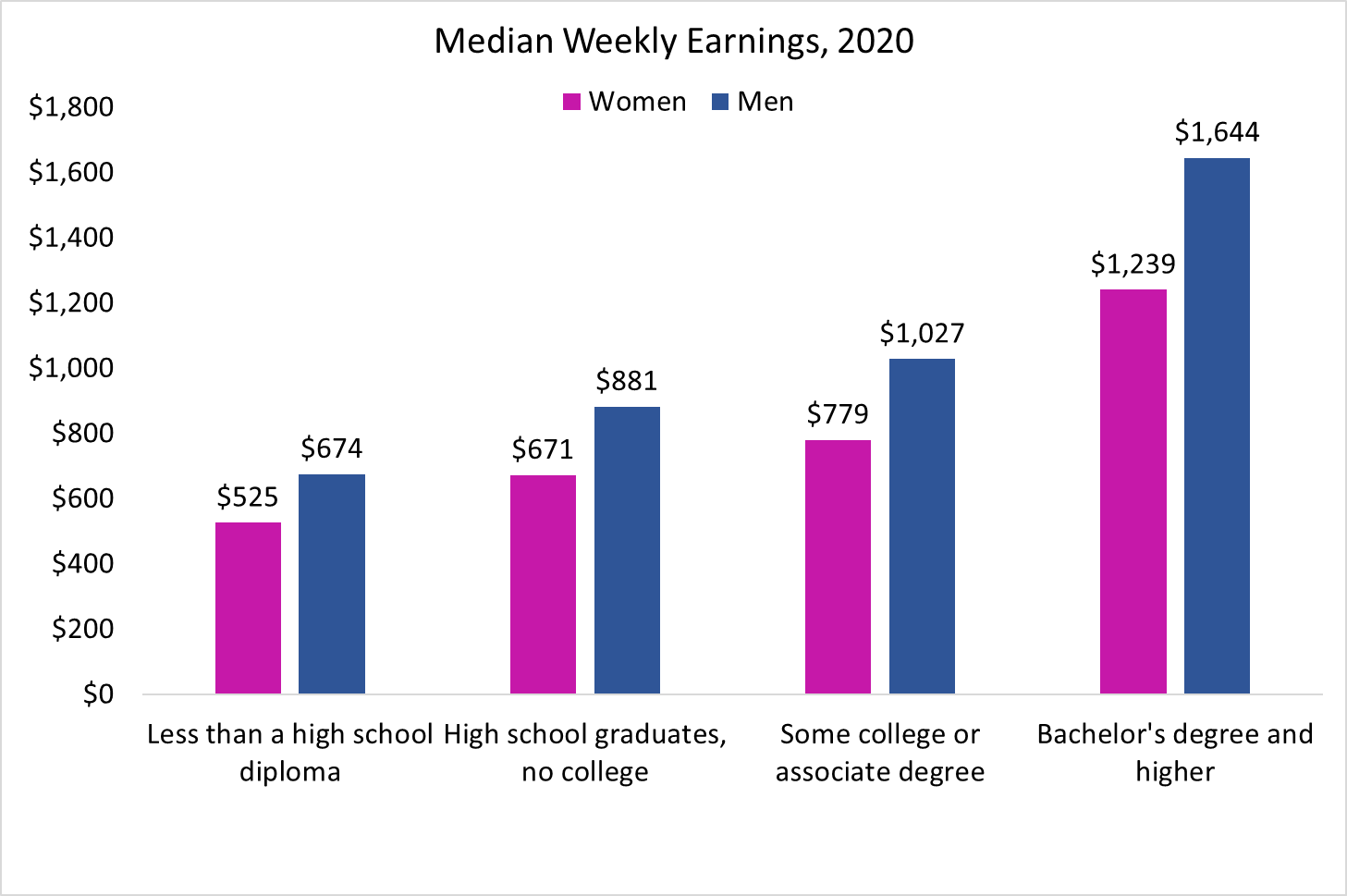 77.9
75.9
75.4
76.2
21
Wage Change by Level of Education
Long-term trend in inflation-adjusted earnings has been more favorable for women than for men.
22
Gender Wage Gap Over the Years – College Graduates
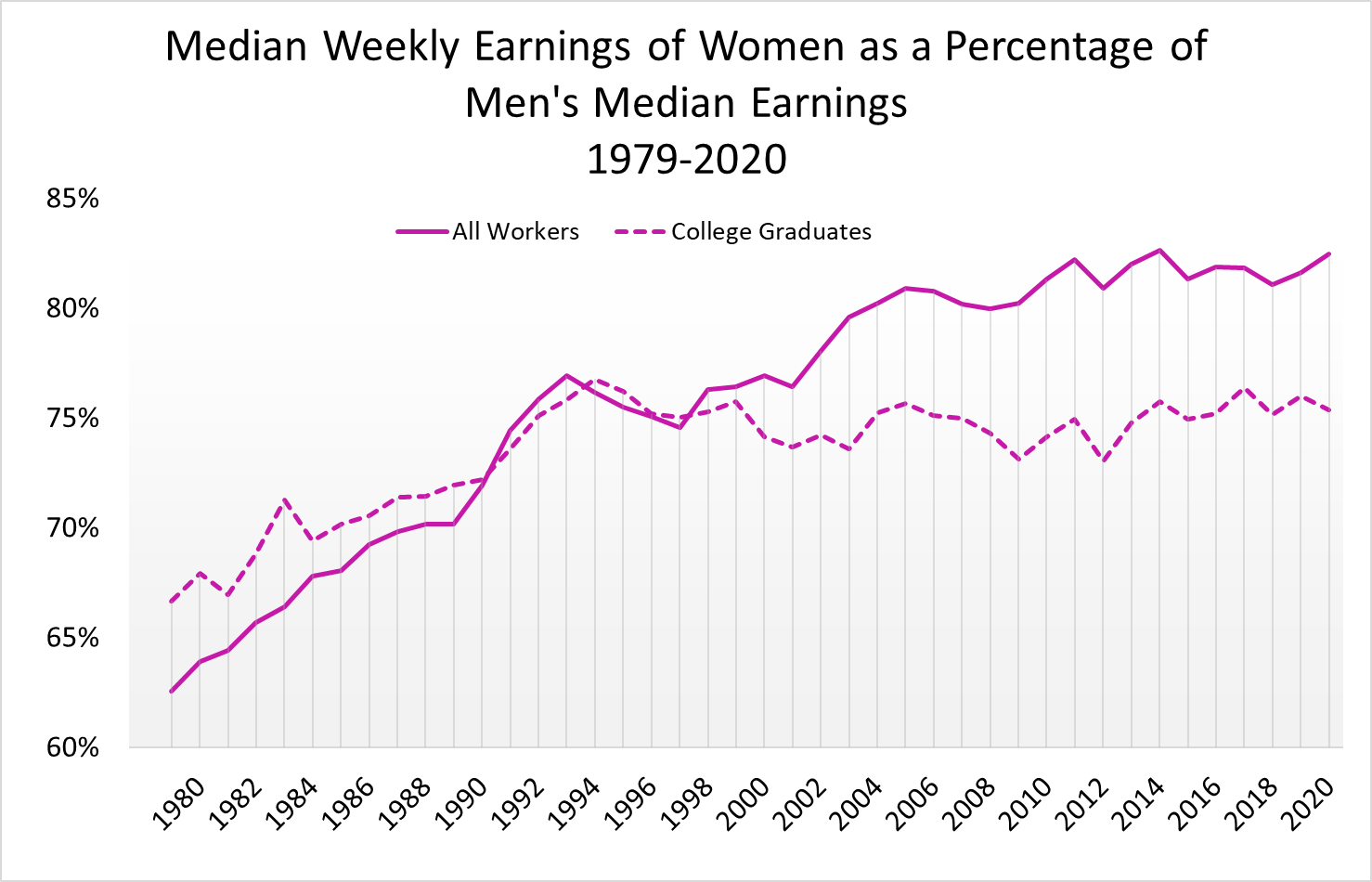 23
Wage Gap Widens with Age and with Years After Leaving School
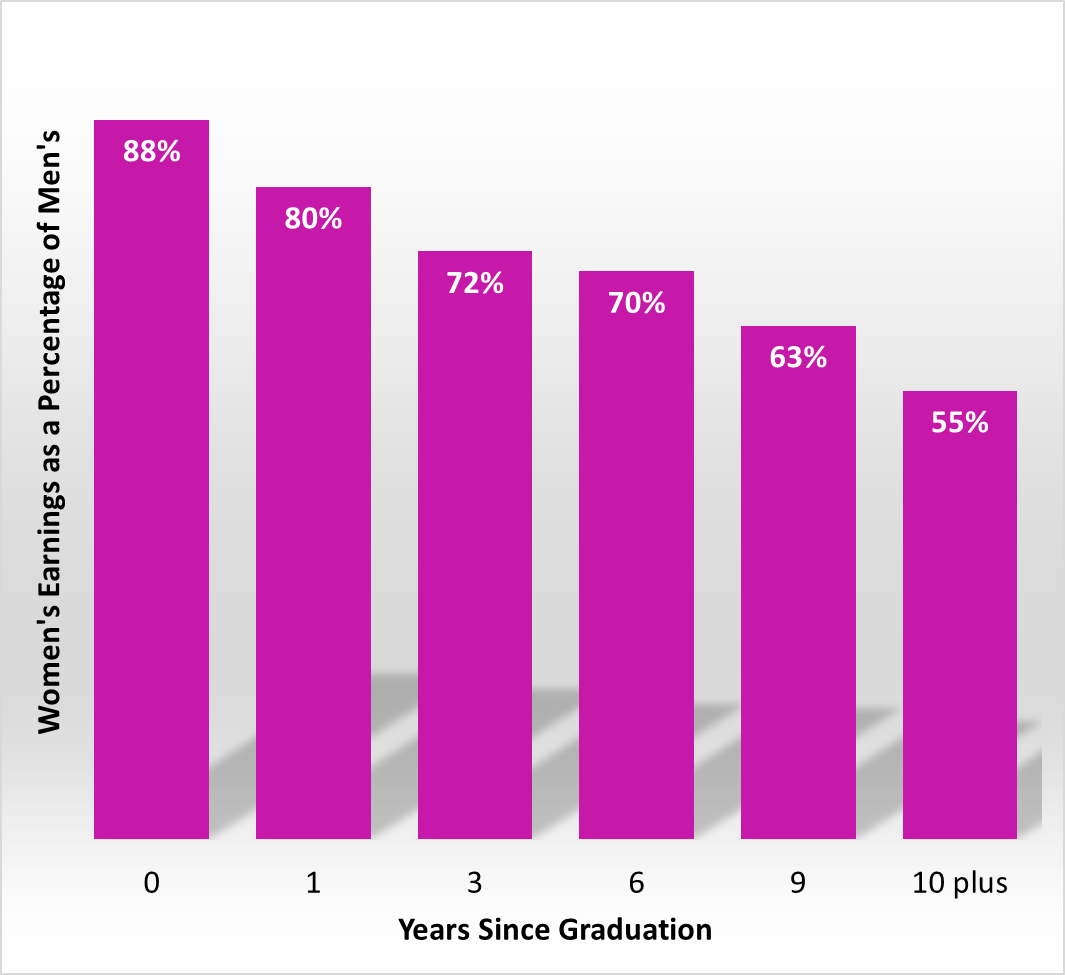 From Bertrand, Goldin, Katz (2010)

Directly following MBA  receipt, average earnings  are  comparable among men and women,  but  they soon  diverge.

In the first 9 years after graduation, women’s average earnings increase by 117%, while those of men increase by 208%.
24
Wage Gap Among MBA Graduates Not Random
The sample controls for ability, training and education
Almost all the gap can be explained by:
Career interruptions
Differences in average weekly work hours 
49 hrs vs 57 hrs for men
More part-time, self-employed workers
The gap grows largely with the arrival of children
Well-intentioned paternalism by supervisors
Husband’s position on the earnings distribution and its interaction with children also a factor
Several studies, even those from Nordic countries, support these results
25
Weekly Earnings by Occupation
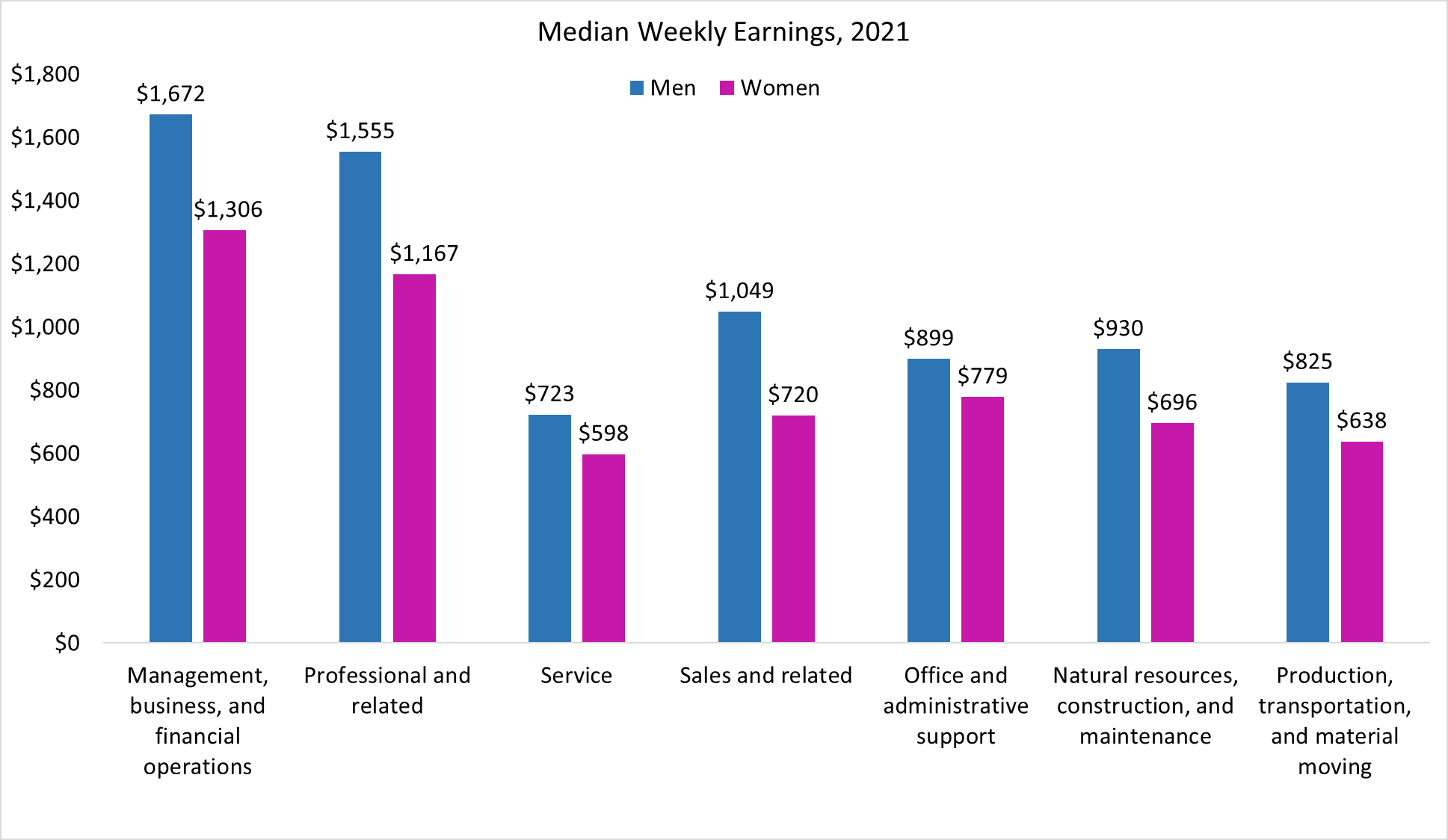 96.3
77.3
86.7
78.1
75.0
82.7
68.6
= National Average Ratio
82.3
26
Gender Distribution of Occupations
96.3
77.3
86.7
78.1
75.0
82.7
68.6
= National Average Ratio
82.3
27
Occupations with the Lowest Wage Gap, 2021
28
Occupations with the Highest Wage Gap, 2021
29
These are still unadjusted wage gap numbers
In the previous slides we controlled for one factor at a time that might affect earnings of workers.
However, controlling for just one of the factors may not fully explain earnings differences. 
For example, when comparing median earnings differences by occupation, we still would like to know if these differences can be further explained by differences in other key factors such as 
age, 
job responsibilities, 
work experience, and 
other individual life choices such as marital status or to have children and to take time off to raise them.
30
Adjusting the Wage Gap
Men and women make different choices. It is possible to account for some of those choices to explain the wage gap.
Two possible adjustments:
Adjustment 1 accounts for human capital:
Education
Experience
Geographic region
Race
Adjustment 2 also accounts for:
Unionization
Industry
Occupation
31
Wage Gap With Adjustments
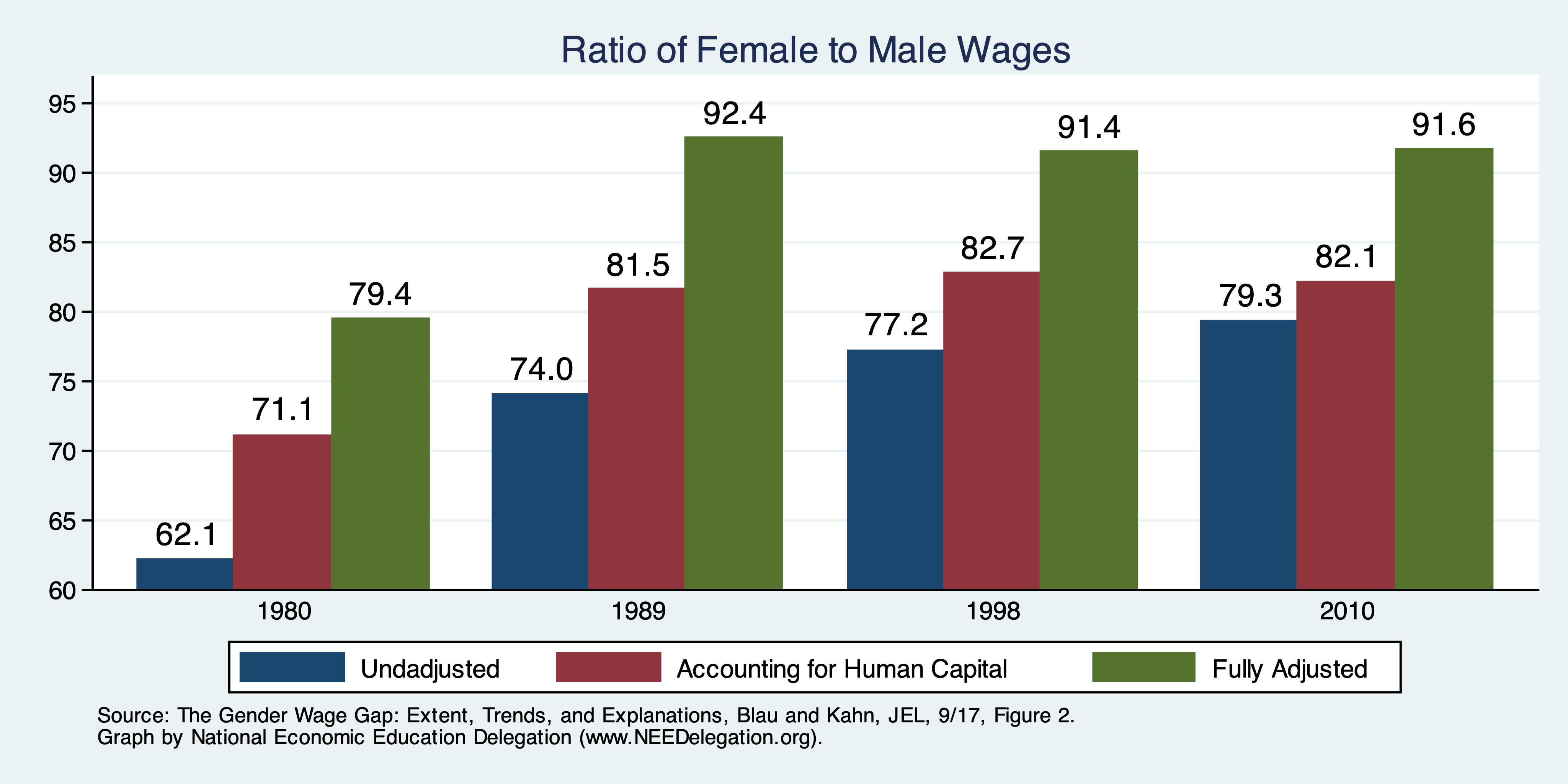 32
What do the Adjustments Tell Us?
Human capital decisions, as well as region and race, matter for the wage gap.
Ultimate job matters:
Is it unionized?
Is it an industry with a large gap?
Is it an occupation with a large gap?
Still 10% unaccounted for. 
Is this discrimination?
Perhaps, but not all of it.
Labor market decisions are influenced by discrimination or perceptions of women’s vs men’s majors, occupations, or industries.
33
Explaining Gender Wage Gap by Occupation
Women, traditionally, the “on-call” parent – Goldin [2021]
Prefer occupations with 
shorter hours, 
fewer “on-call” hours, 
predictable schedules
standardized products/services 
greater substitutability of workers within teams
Men, traditionally, opt for jobs with greater time demands but pay more
Appear to care less about time flexibility 
Ready to work evening/weekend hours to meet clients
34
Explaining Gender Wage Gap by Occupation
High time demand occupations:
Contact with others
Frequency of decision making
Time pressure
Structured vs. unstructured work
Establishing and maintaining interpersonal relationships
Level of competition within an occupation
Income inequality among men within an occupation
35
Gap Occurs Primarily WITHIN Occupations
Where does the wage gap come from?
36
Source: Reassessing the Gender Wage Gap: Sharing Jobs, Equalizing Pay, Right Now, the Expanding Harvard Universe.
Non-Linearities in Pay and the Wage Gap
Pay increases with the number of hours worked each week.
Why? 
In some occupations, workers are not good substitutes for each other.
To ensure continuity, employers value individual workers working more hours.
Implications:
Households divide the work.
Rather than both working 40 hours, perhaps one works 80 and the other does not work.
Women are more likely to be the ones working fewer hours, receiving less pay.
37
Source: Reassessing the Gender Wage Gap: Sharing Jobs, Equalizing Pay, Right Now, the Expanding Harvard Universe.
Evidence on Non-Linearities from Law Firms
Lawyers:

Hours go up

So does hourly pay
38
Source: A Grand Gender Convergence: Its Last Chapter, Goldin, AER, 2014.
Gap Occurs Primarily WITHIN Occupations
Not all occupations have the same pay gap.
Depends on how substitutable workers are.
39
Source: Reassessing the Gender Wage Gap: Sharing Jobs, Equalizing Pay, Right Now, the Expanding Harvard Universe.
The Leaky Pipelines Phenomenon
In many professional occupations 

There’s a more equitable gender distribution at entry level, 

But at the higher ranks, number of female workers plummets.
Time demands – likely explanation?
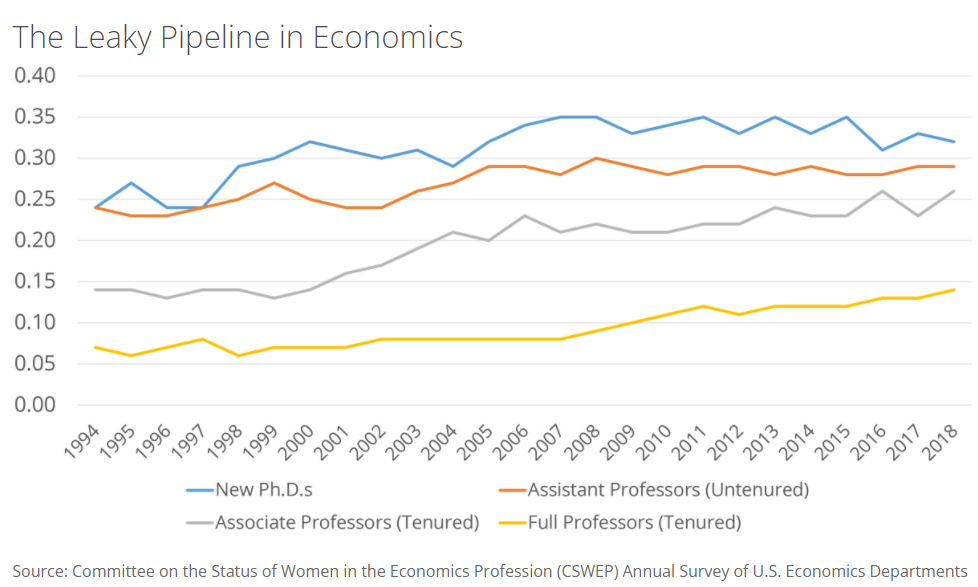 40
Sorting
Sorting happens:
With the decision to go to college.
With the election of a major.
With the choice of an occupation.
Women tend to:
Go to college more than men.
Select majors with lower expected wages.
Though convergence WAS happening.
Within a major, select occupations with lower wages.
Though convergence IS happening.
41
Occupation Convergence, Less So Majors
Values close to 1 imply parity.

Less than 1
	- women’s choices correspond 
	  to lower wages

Greater than 1
	- women’s choices correspond
	   to higher wages

Women are increasingly choosing majors
that pay less than the majors chosen by men.

(B) Women are increasingly choosing occupations
that pay as well as the occupations chosen by men.
Major
(A)
(B)
Occupation
42
Source: College Majors, Occupations, and the Gender Wage Gap, Sloane, Hurst, and Black, JEP, Fall 2021.
Earnings Penalty for Taking Time Out
Occupations with the most wage gap tend to also be the highly skilled
Earnings penalty for women (as well as men) for taking time out for career paths with the most prestigious degrees such as JD, MD, MBA or PhDs – lawyers, physicians, managers or academicians – is generally very high.

Goldin and Katz (2008), Harvard and Beyond study:Earnings penalty for taking time off, at 15 years since leaving college with a Bachelors:
Lowest for MDs
Highest for MBAs at 1.4 times the penalty for MDs
Followed by JDs and PhDs  at 1.2 times the penalty for MDs
Women with children tend to do less well than men.
43
Solutions to the gender wage gap issue
Debiasing the labor market
Diversity training for supervisor and manager
Changing the organizational culture
Gender blind hiring/evaluation procedures

Training women to be more competitive and removing unconscious bias

Legislative actions by federal and state governments
44
The system not individual bias is the culprit
The “system” is characterized by:
Decisions made by ordinary couples in terms of being on-call at work or at home
Cost of time flexibility at work

The higher the cost of temporal flexibility, the higher is the likelihood of a couple to forego equity in favor of higher family income.

Substitution among workers needs to be encouraged in occupations with high gender pay gaps
45
Private Sector is Responding... Slowly
With more women entering the profession
More men wanting equitable relationships with their life partners
Costly job training
Valuable client-employee relationships formed by the women in early years

Firms have more incentive to retain the female employees now than ever.
46
Time Demand Tradeoffs and COVID-19
COVID-19 may have accelerated some of the trends towards more workplace flexibility.
Remote work may have lasting beneficial impact on all workers, including women.
But there may also be losses.
WFH = Working from Home or Working from Hell? 
Women’s attachment to labor market at risk due to:
Difficulty in obtaining affordable, dependable childcare
Unpredictability in school closures/re-openings
47
What can we do?
Reduce the cost of flexibility
Increase or incentivize substitutability
Reduce the cost of caregiving – childcare as well as elderly care
Alter societal norms
“We need men to lean out at work, support their male colleagues who are on parental leave, vote for public policies that subsidize childcare, and get their firms to change their greedy ways by letting them know that their families are worth even more than their jobs. Dreams won’t come true aspirations won’t be realized unless men are brought along for the rest of the journey”
-- Claudia Goldin
48
Flexibility and Substitutability?
Science
Tech
Business
49
What Have We Learned?
The gap is significant and seemingly stubborn.
Some, but not very much progress in the last 20 years.
Discrimination clearly plays a role, but we can’t identify how much.
In wage setting, in people’s choices, as a result of market structures.
Gender roles in child rearing play an enormous role.
Government policy can help, by:
Implementing policies that reduce the child-bearing penalty for women.
Access to childcare, for instance.
Influencing the structure of labor markets, the workplace, hiring practices, and job flexibility.
Generally, address the hours/compensation relationship.
50
Thank you!
Any Questions?


www.NEEDelegation.org
Mallika Pung, Ph.D.
MallikaPung@gmail.com

Contact NEED: info@NEEDelegation.org

Submit a testimonial:  www.NEEDelegation.org/testimonials.php

Become a Friend of NEED:  www.NEEDelegation.org/friend.php
51